Ce n’est pas un carton….C’est…
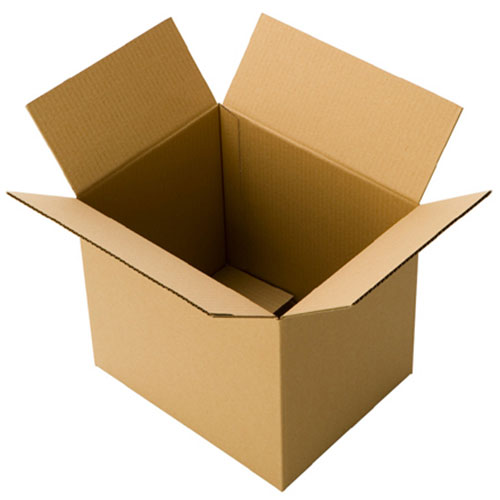 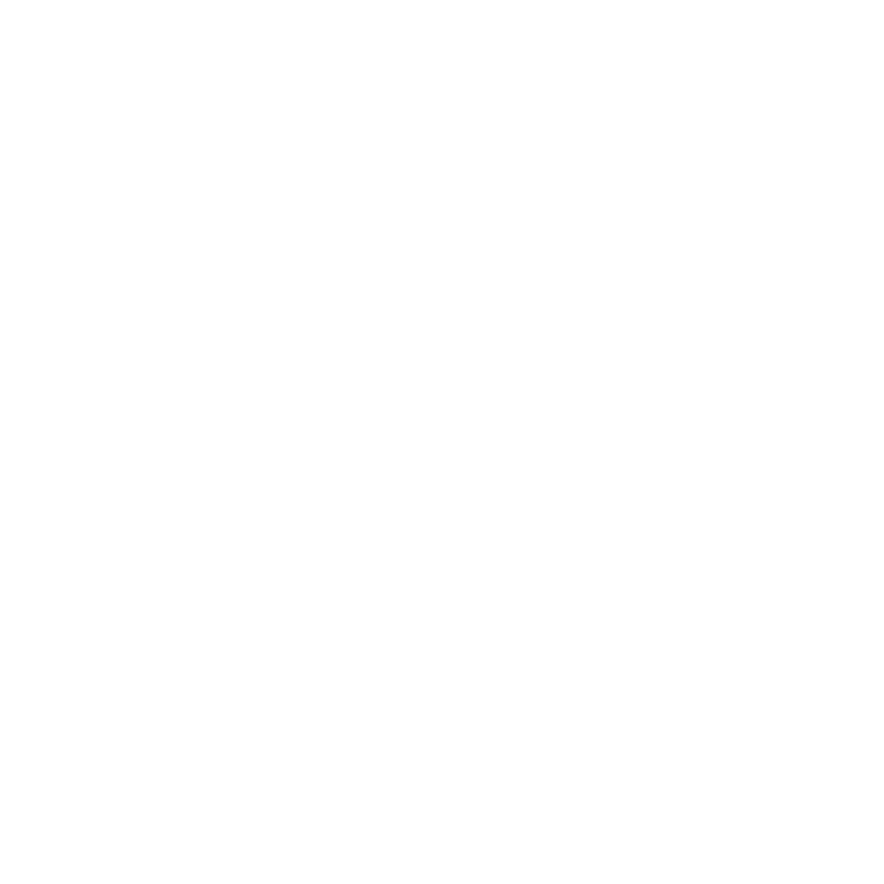 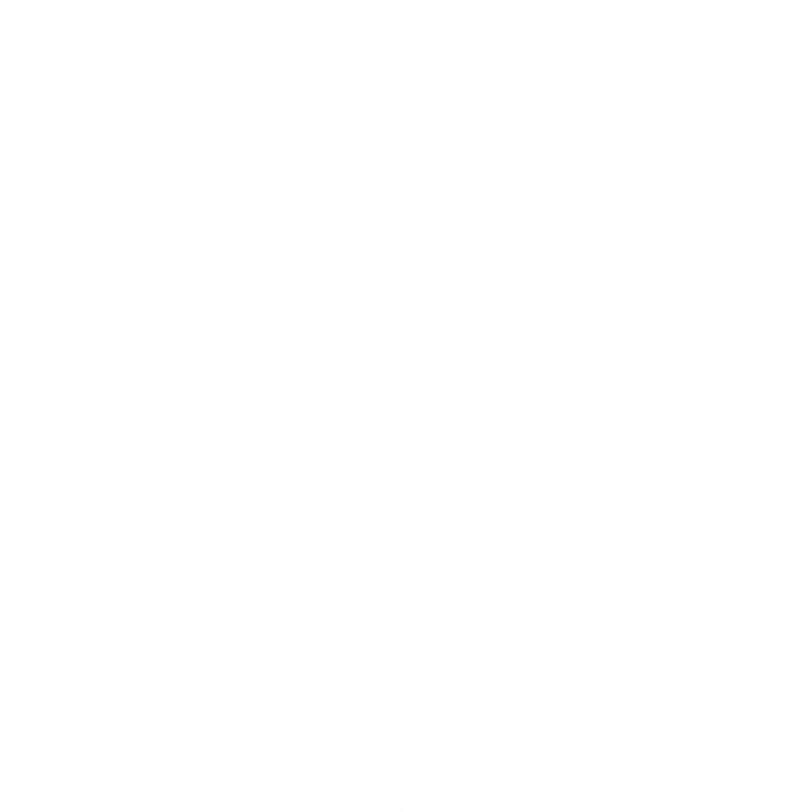 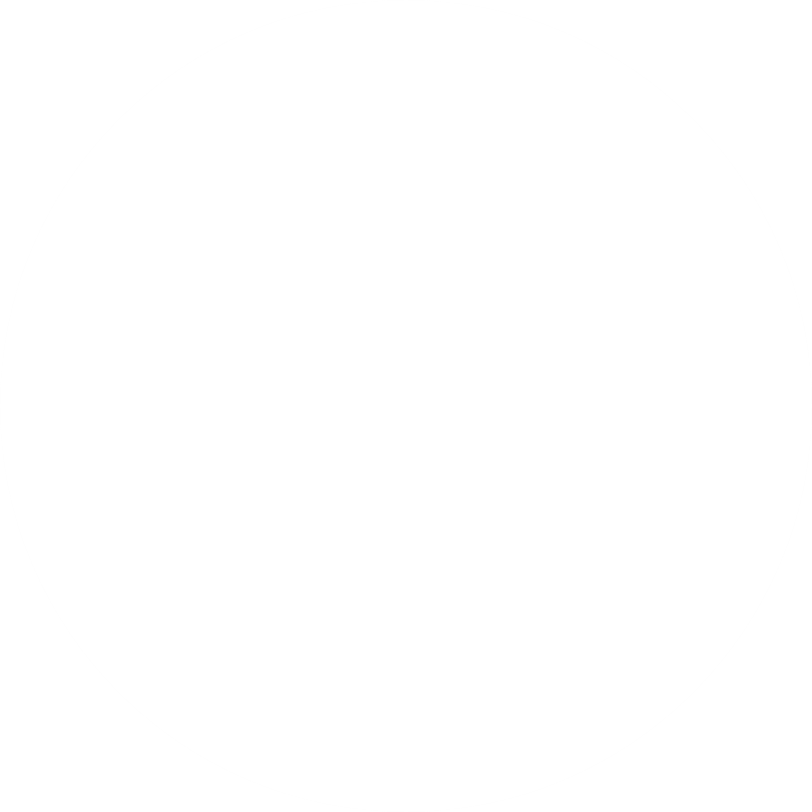 …une cabane!
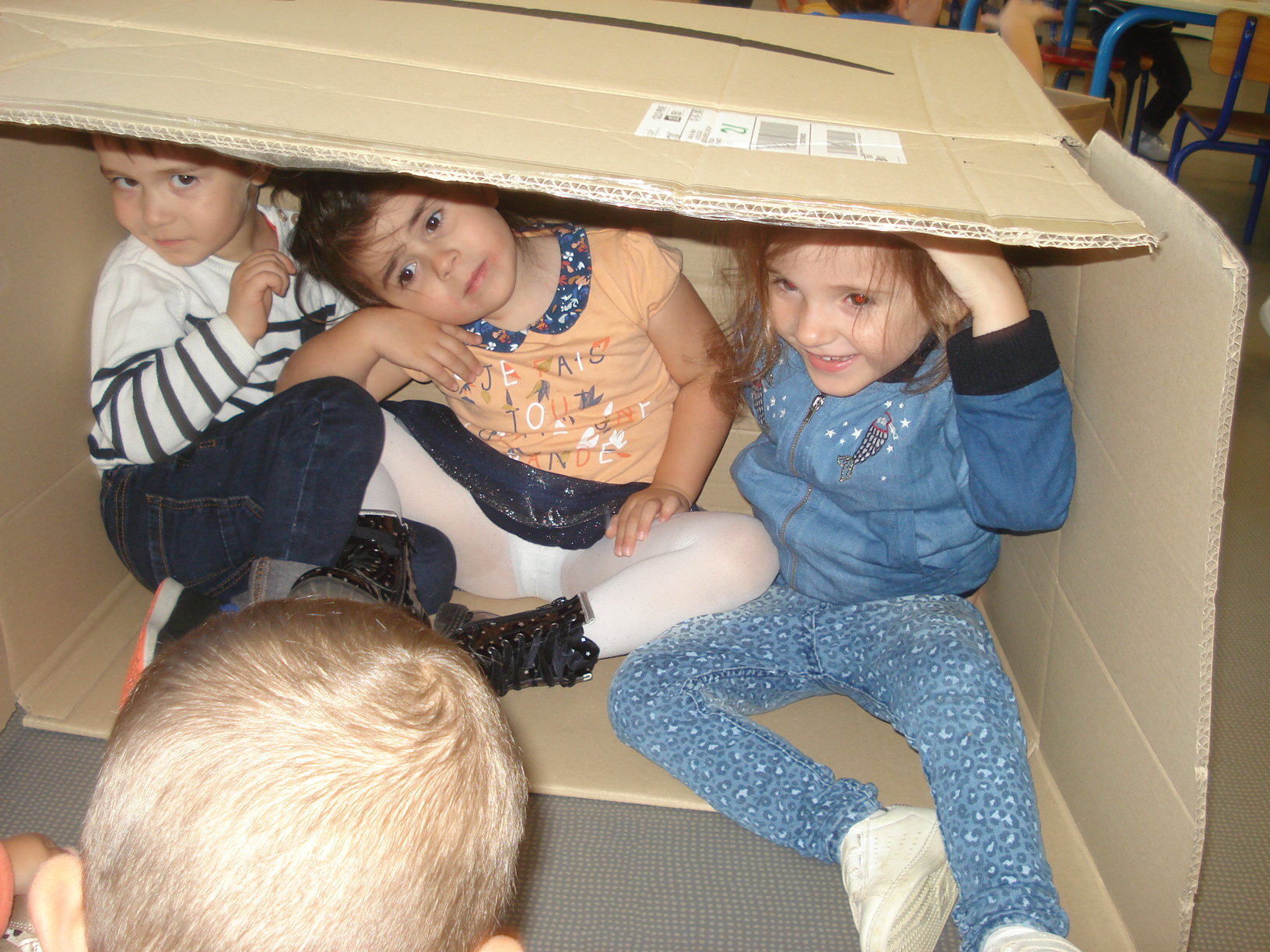 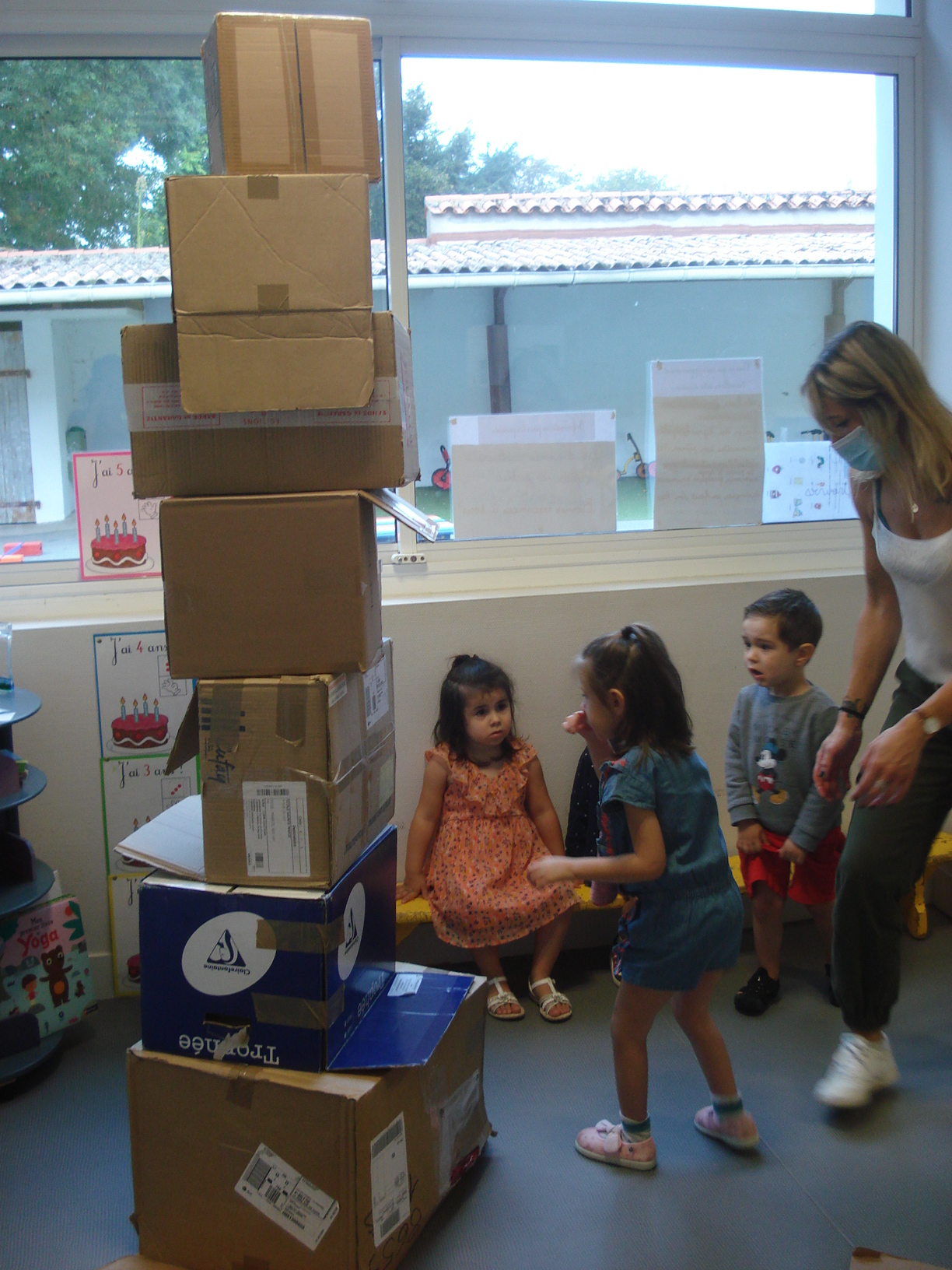 …une tour!
…un train!
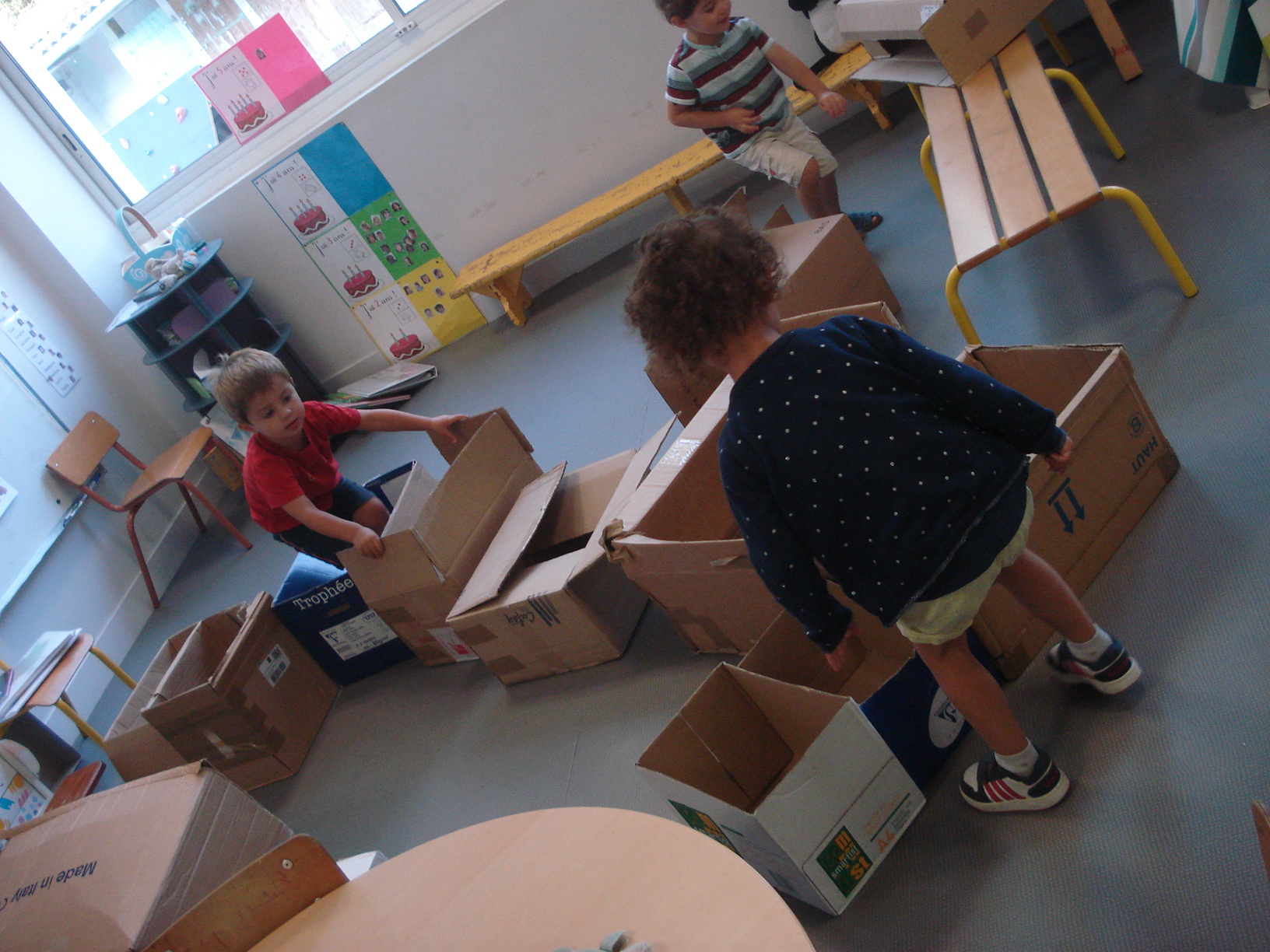 …un chantier de construction!
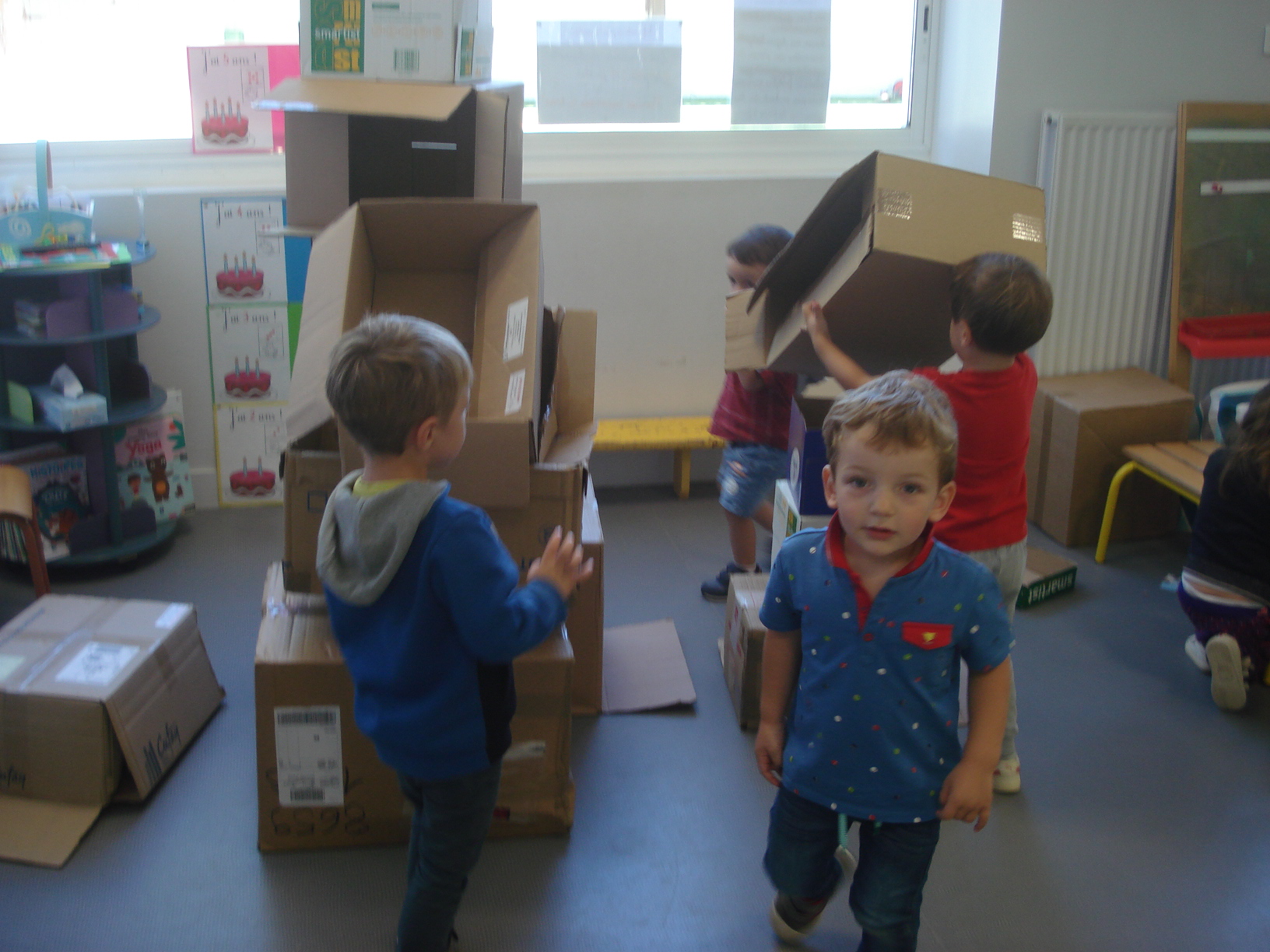 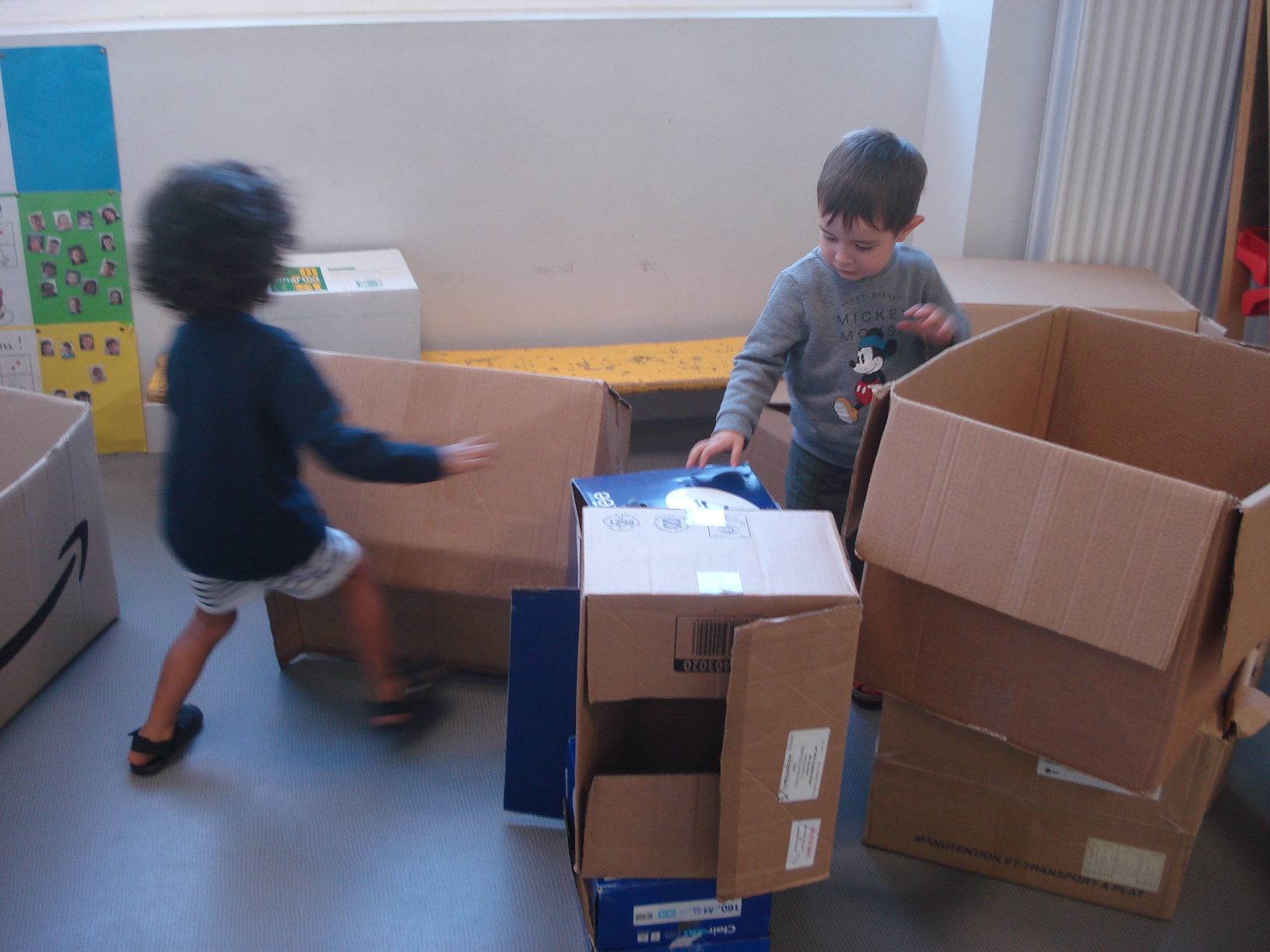 …une cachette!
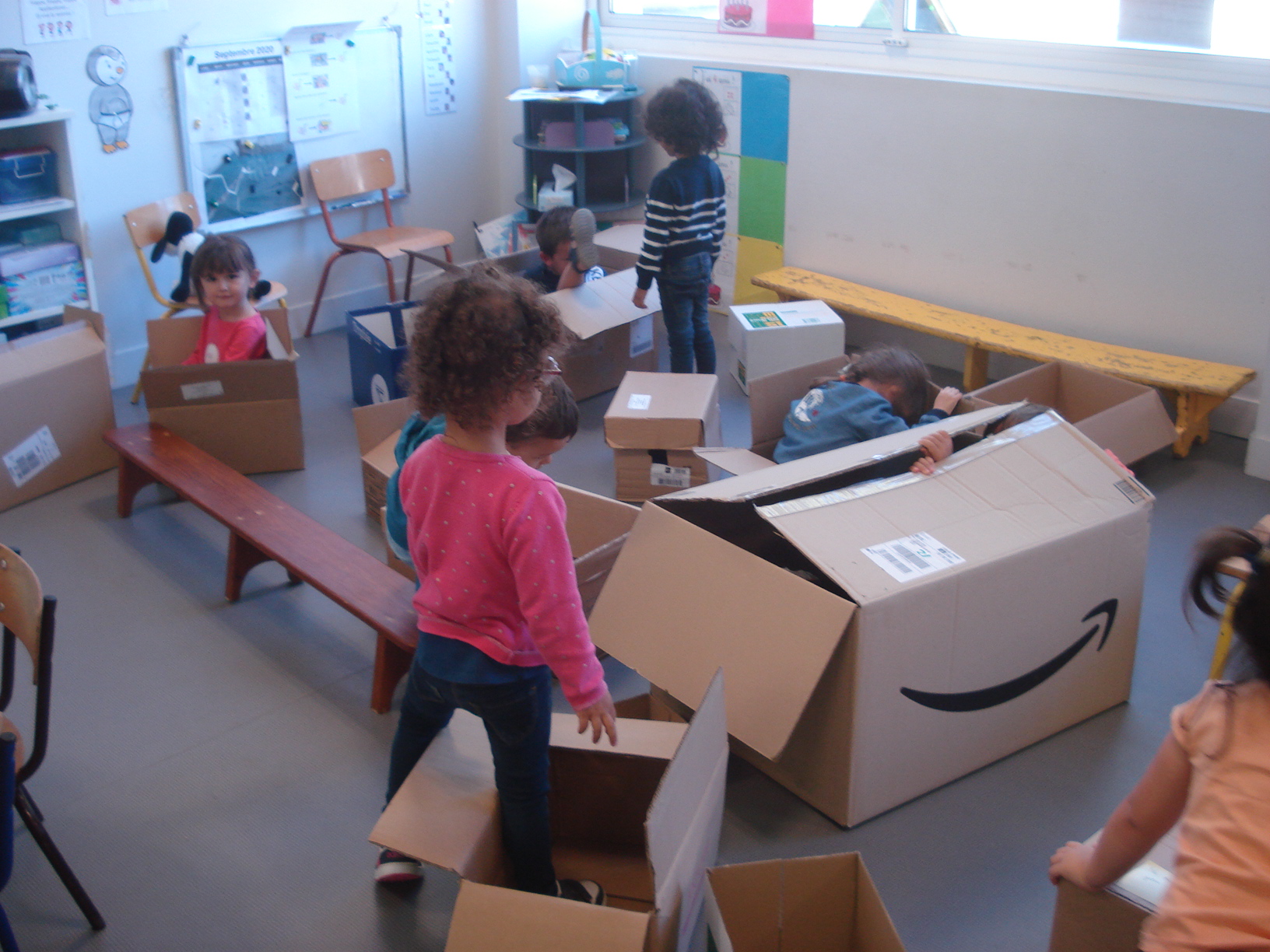 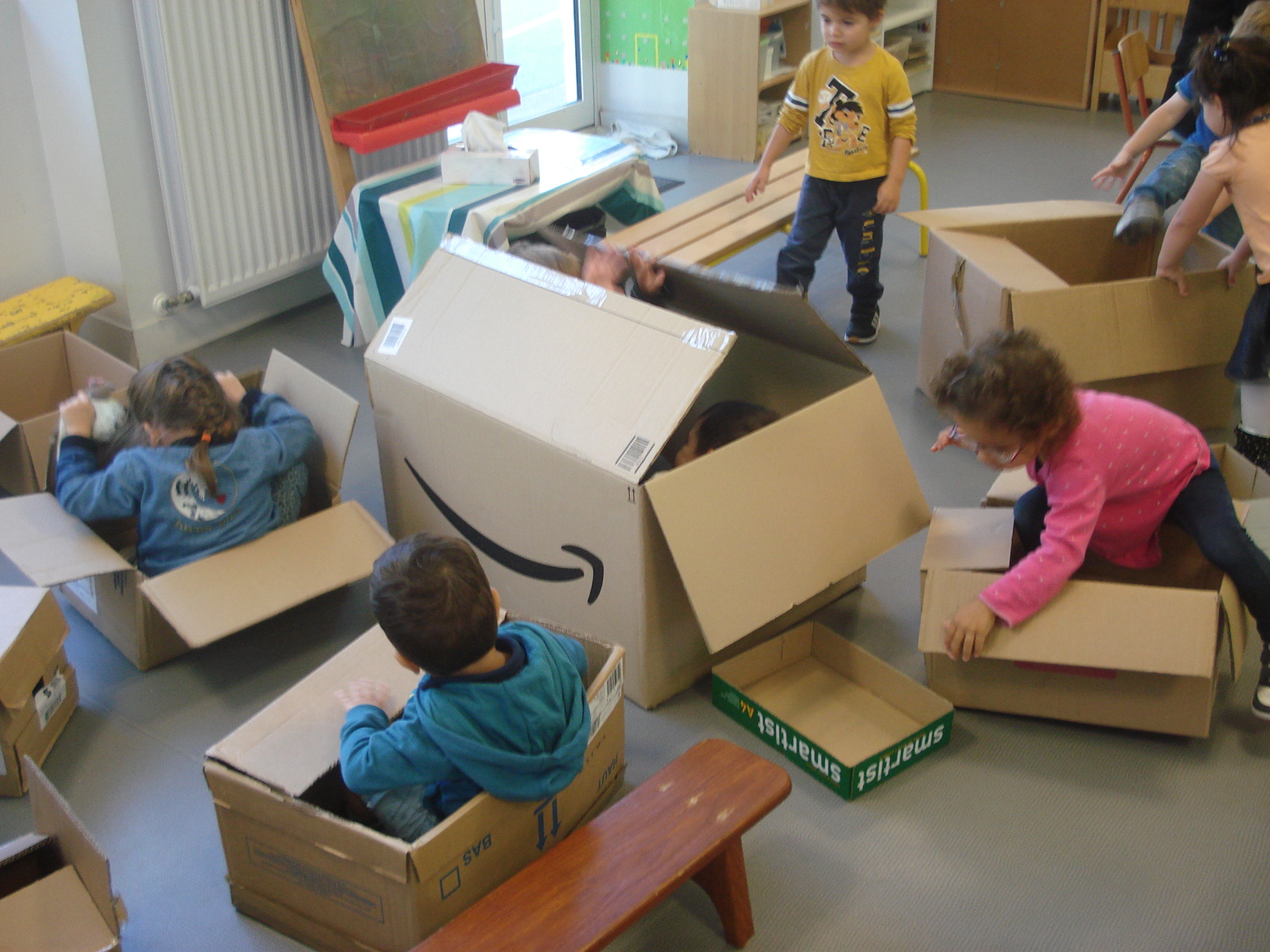 …une voiture!
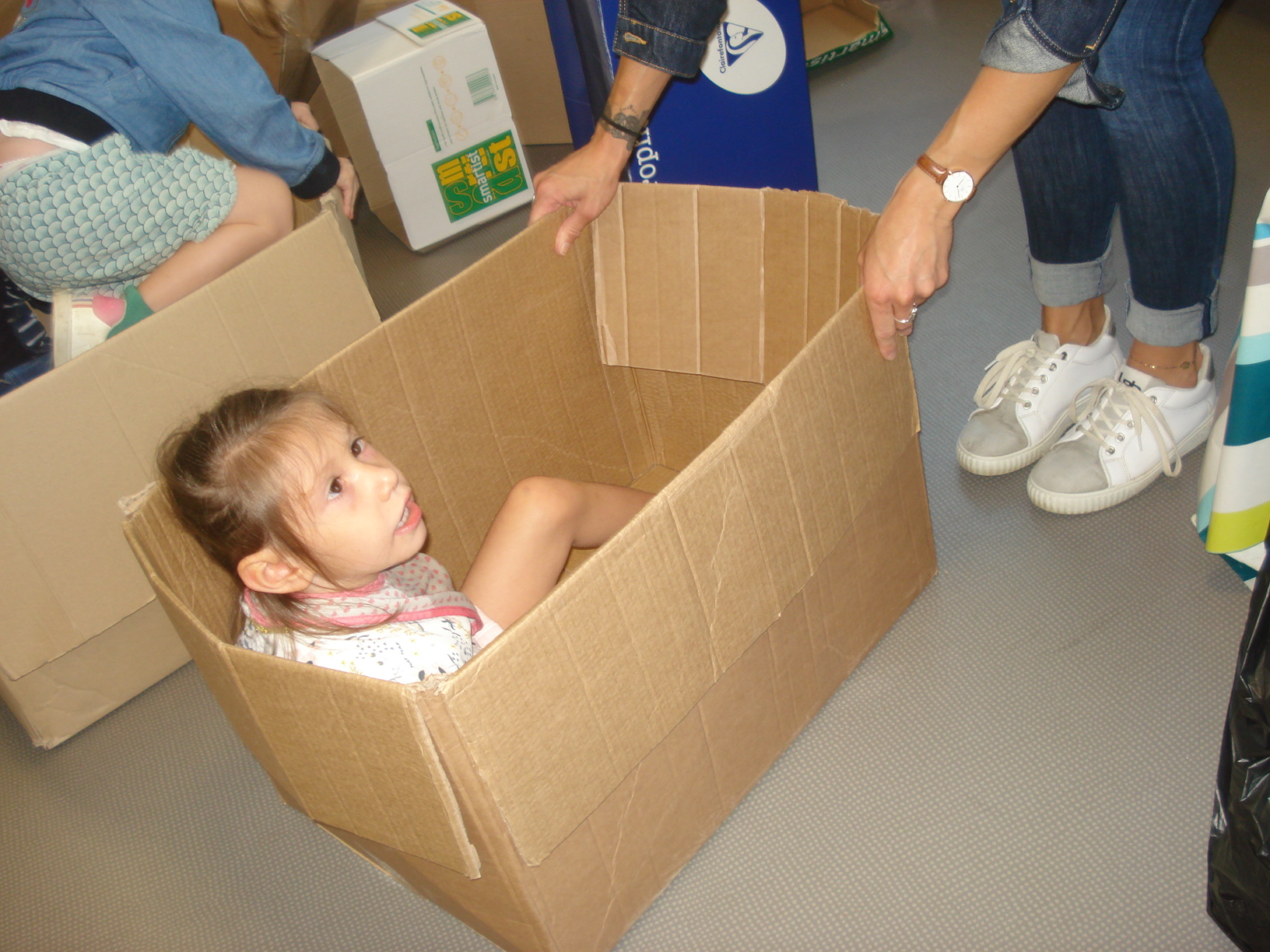